Календарь
Команда
«ХРАНИТЕЛИ»
представляет…
Русские писатели 
18-20вв
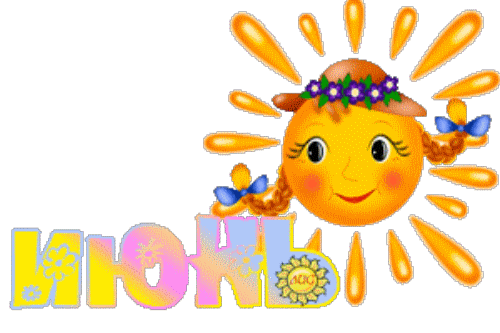 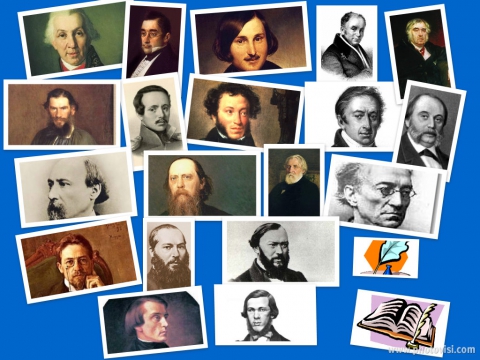 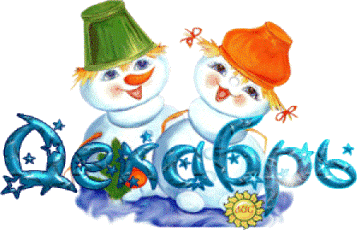 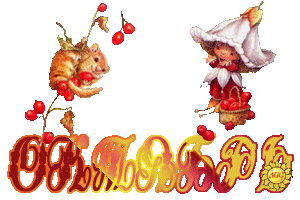 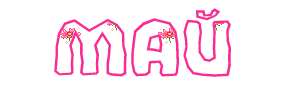 Январь
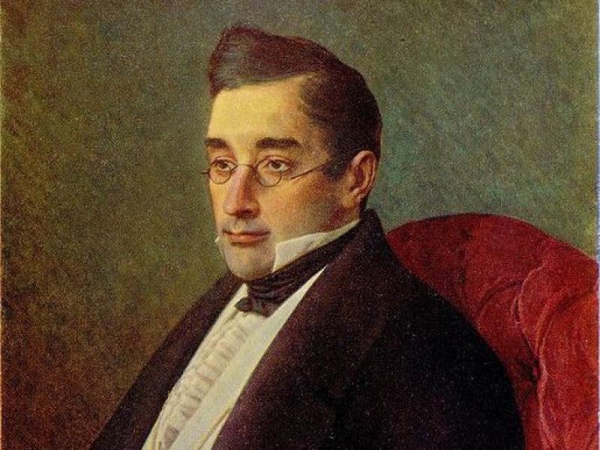 15 января 1795г - родился 
Александр Грибоедов.
Когда в делах - я от веселий прячусь, Когда дурачиться - дурачусь, А смешивать два эти ремесла Есть тьма искусников, я не из их числа…
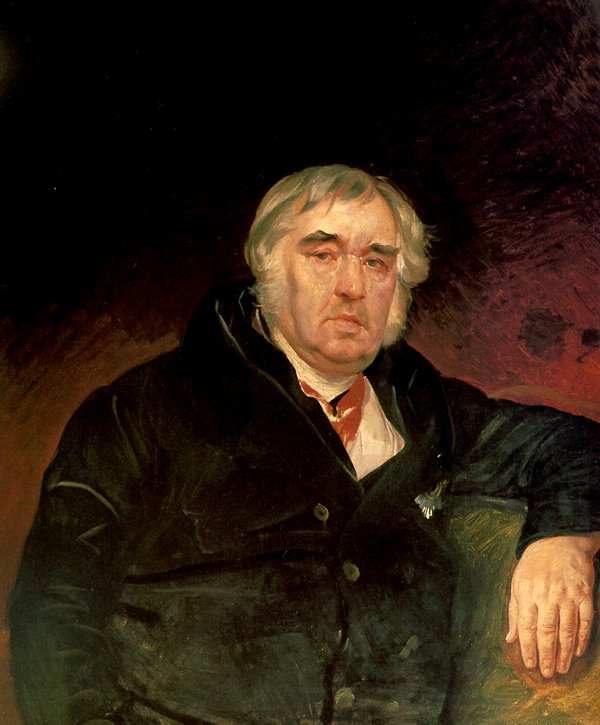 Февраль
13 февраля 1769г- родился Иван Крылов.
В делах, которые гораздо поважней,Нередко от того погибель всем бывает,Что чем бы общую беду встречать дружней,Всяк споры затеваетО выгоде своей…
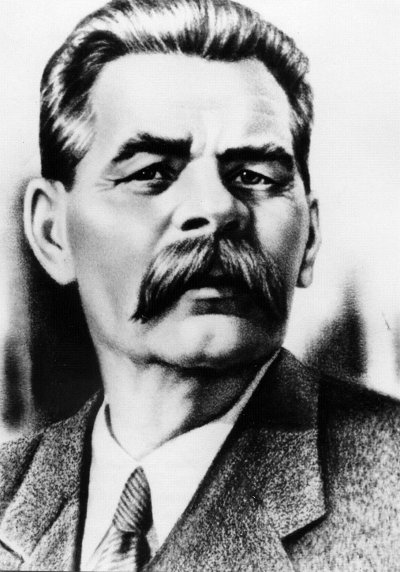 Март
28 марта 1868г- родился
 Максим Горький.
Вторые желают только скрыть себя, свой страх пред жизнью, свое непонимание ее тайн, спрятаться в удобной идее…
В мире идей необходимо различать тех субъектов, которые ищут, и тех, которые прячутся. Для первых необходимо найти верный путь к истине, куда бы он ни вел, хоть в пропасть, к уничтожению искателя.
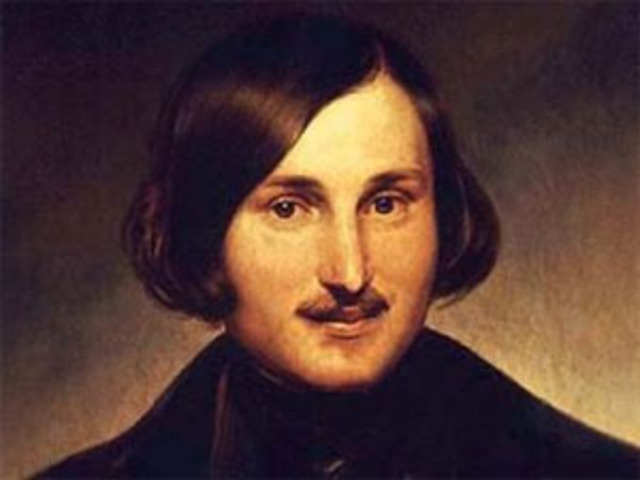 Апрель
1 апреля 1809г – родился 
Николай Гоголь.
Дивишься драгоценности нашего языка: что ни звук, то и подарок: все зернисто, крупно, как сам жемчуг, и, право, иное названье еще драгоценней самой вещи…
Май
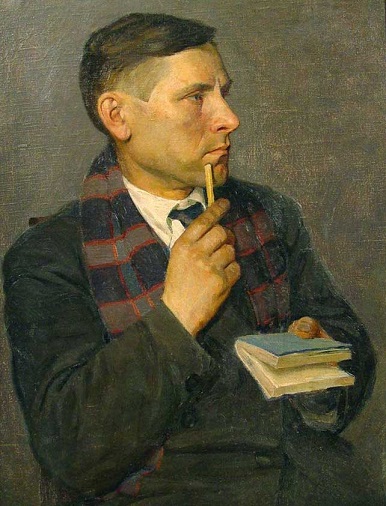 15 мая 1891г – 
родился 
Михаил  Булгаков.
Всякая власть является насилием над людьми. Настанет время, когда не будет власти ни кесарей, ни какой-либо иной власти. Человек перейдет в царство истины и справедливости, где 
вообще не будет надобна никакая власть…
Июнь
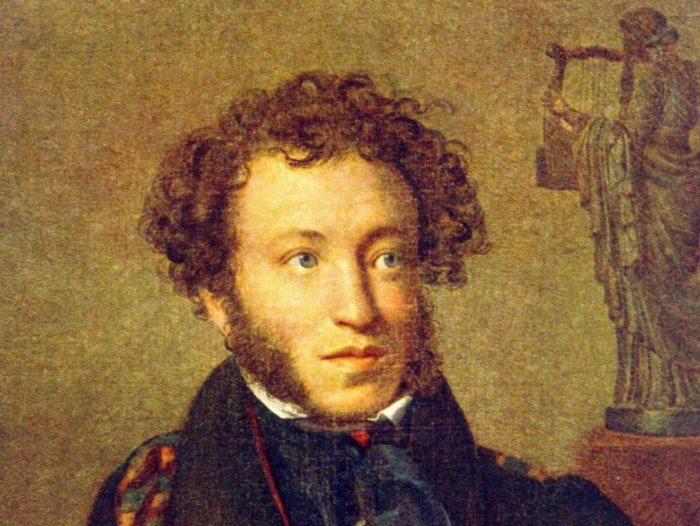 6 июня 1799г – родился 
Александр Пушкин.
О, Сколько нам открытий чудных Готовят просвещенья дух И опыт, сын ошибок трудных, И гений, парадоксов друг, И случай, бог изобретатель…
Июль
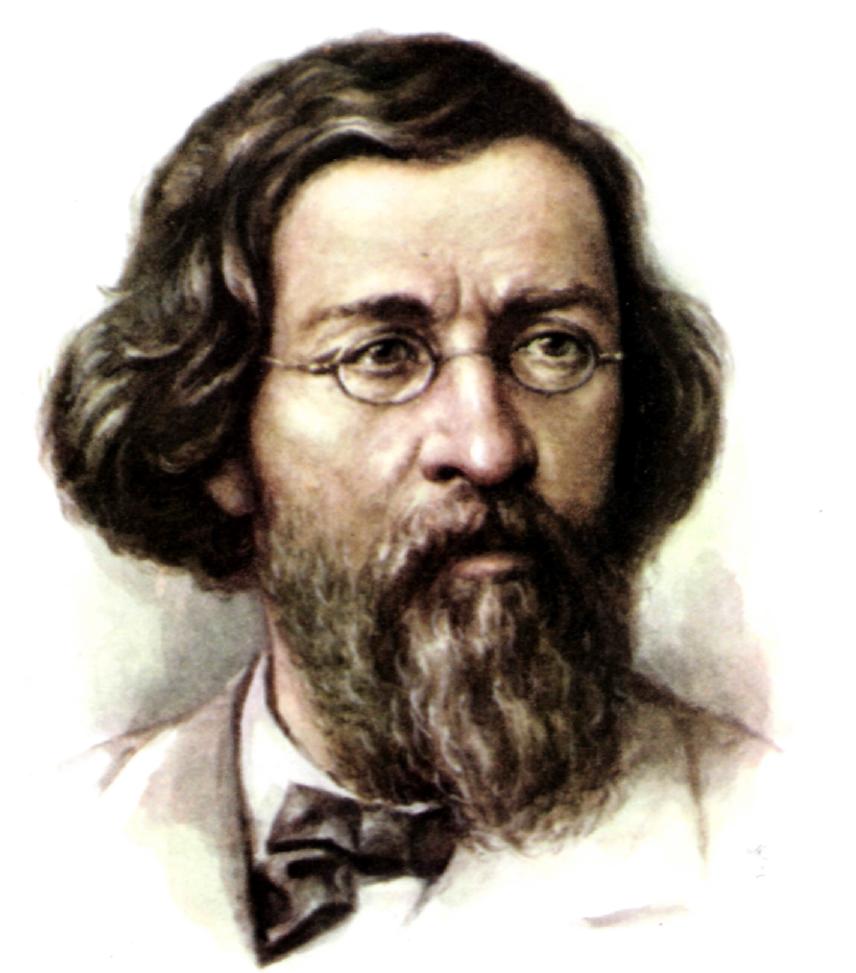 4 июля 1828г – родился Николай Чернышевский.
Воображение строит свои воздушные замки тогда, когда нет не только хорошего дома, даже сносной избушки…
Август
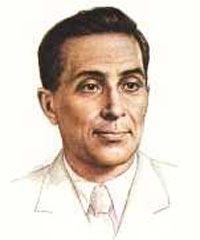 10 августа 1894г – родился
 Михаил Зощенко.
Вообще говоря, неизвестно, сколько человеку всего нужно. Наверное, больше того, чем сколько ему нужно, и не менее того, чем сколько он хочет…
Сентябрь
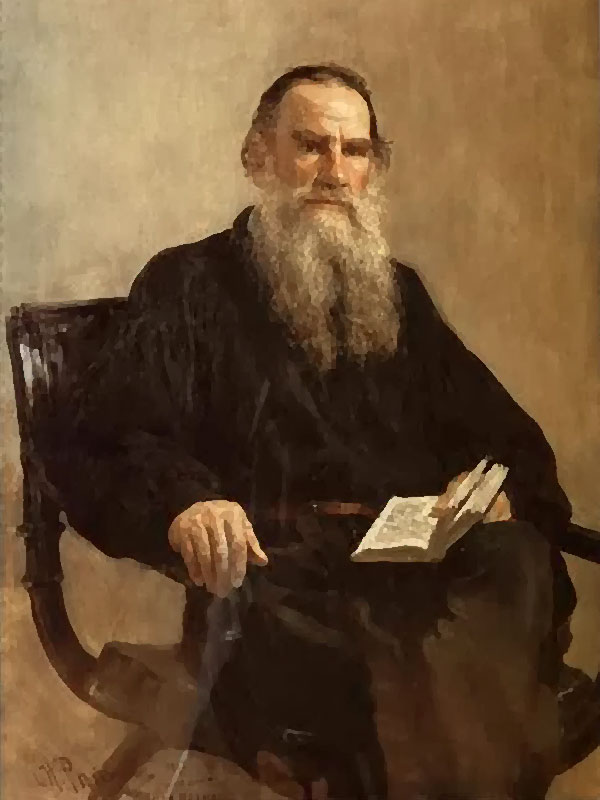 9 сентября 1828г – родился 
Лев Толстой.
Доброе дело совершается с усилием, но когда усилие повторено несколько раз, то же дело становится привычкой…
Октябрь
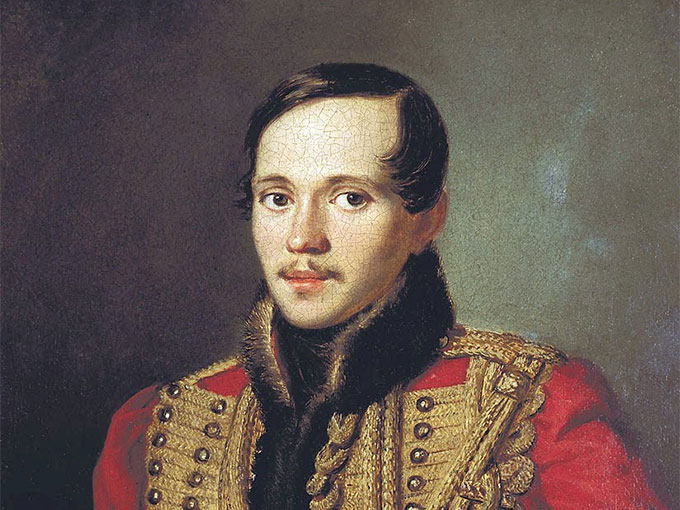 15 октября 1814 г – родился Михаил Лермонтов.
А что такое счастие? Насыщенная гордость. Если б я почитал себя лучше, могущественнее всех на свете, я был бы счастлив; если б все меня любили, я в себе нашел бы бесконечные источники любви.
Ноябрь
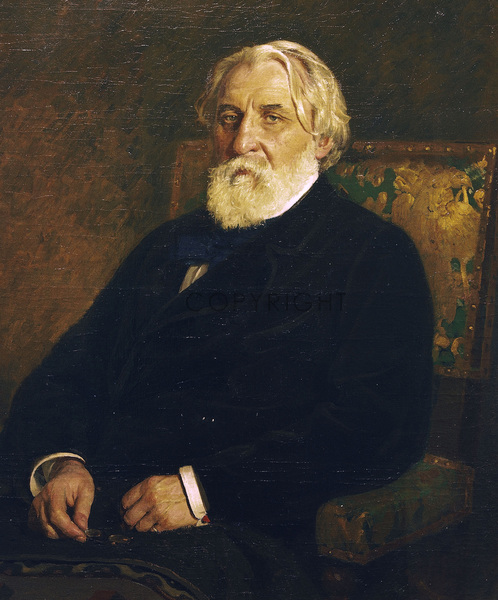 9 ноября 1818г – родился 
Иван  Тургенев
Во дни сомнений, во дни тягостных раздумий о судьбах моей родины, - ты один мне поддержка и опора, о великий, могучий, правдивый и свободный русский язык! Не будь тебя - как не впасть в отчаяние при виде всего, что совершается дома? Но нельзя верить, чтобы такой язык не был дан великому народу!
Декабрь
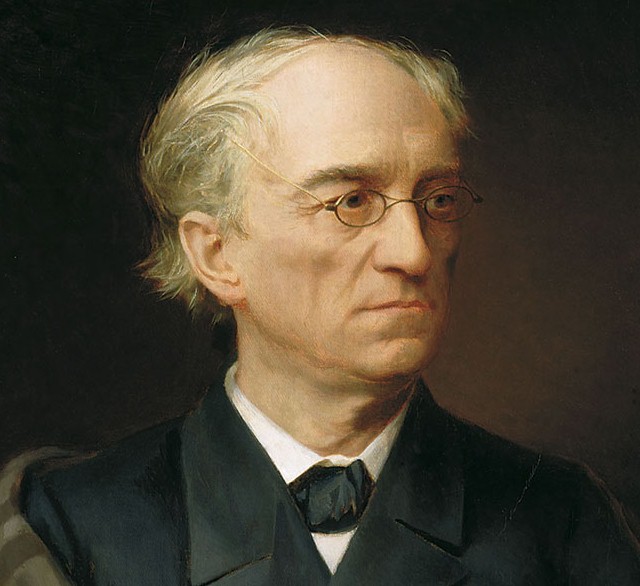 5 декабря 1803г – родился 
Федор  Тютчев.
В разлуке есть высокое значенье: Как ни люби, хоть день один, хоть век, Любовь есть сон, а сон - одно мгновенье, И рано ль, поздно ль пробужденье, А должен наконец проснуться человек.